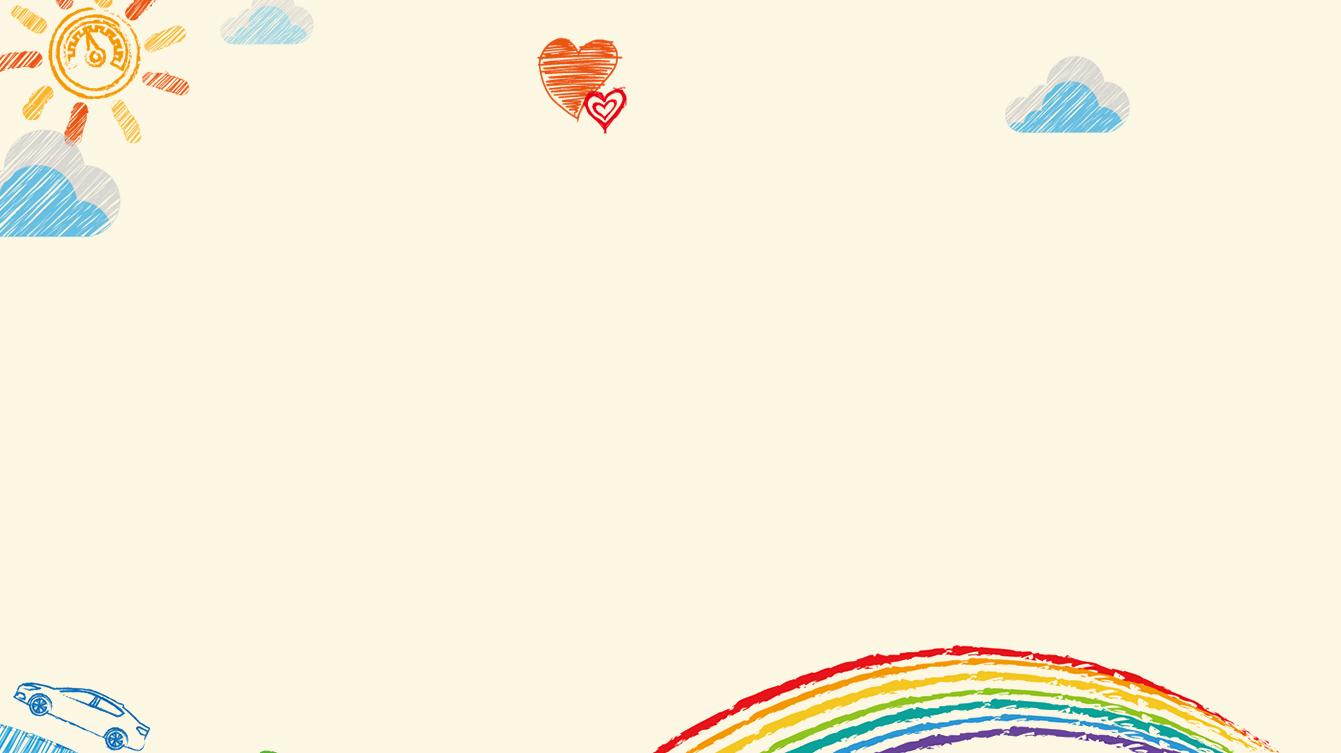 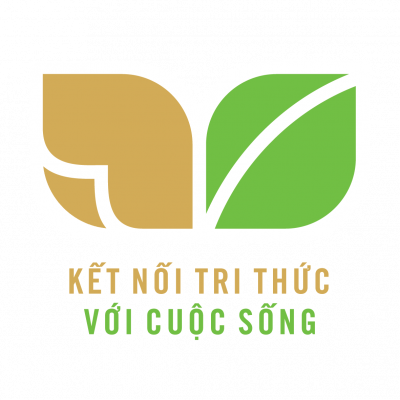 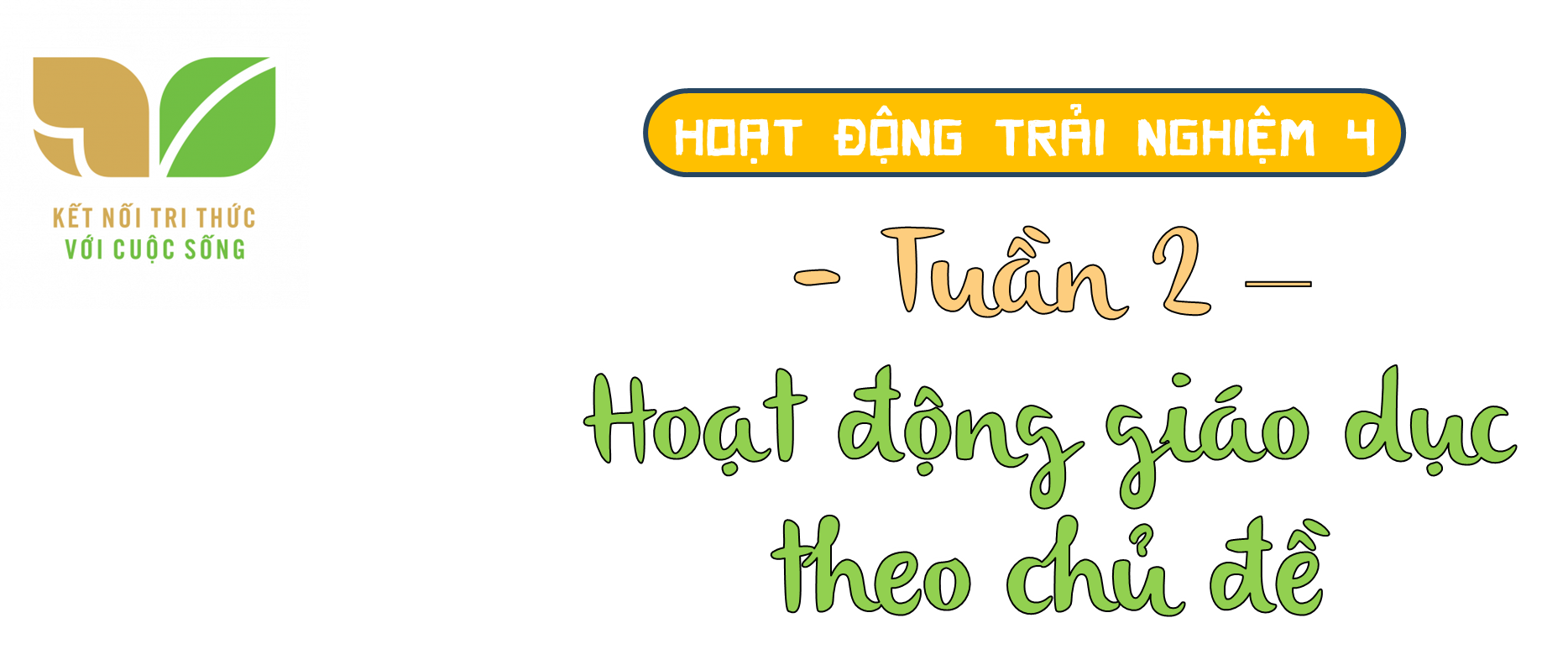 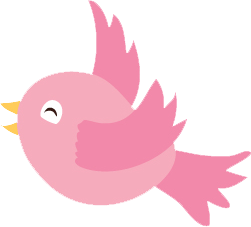 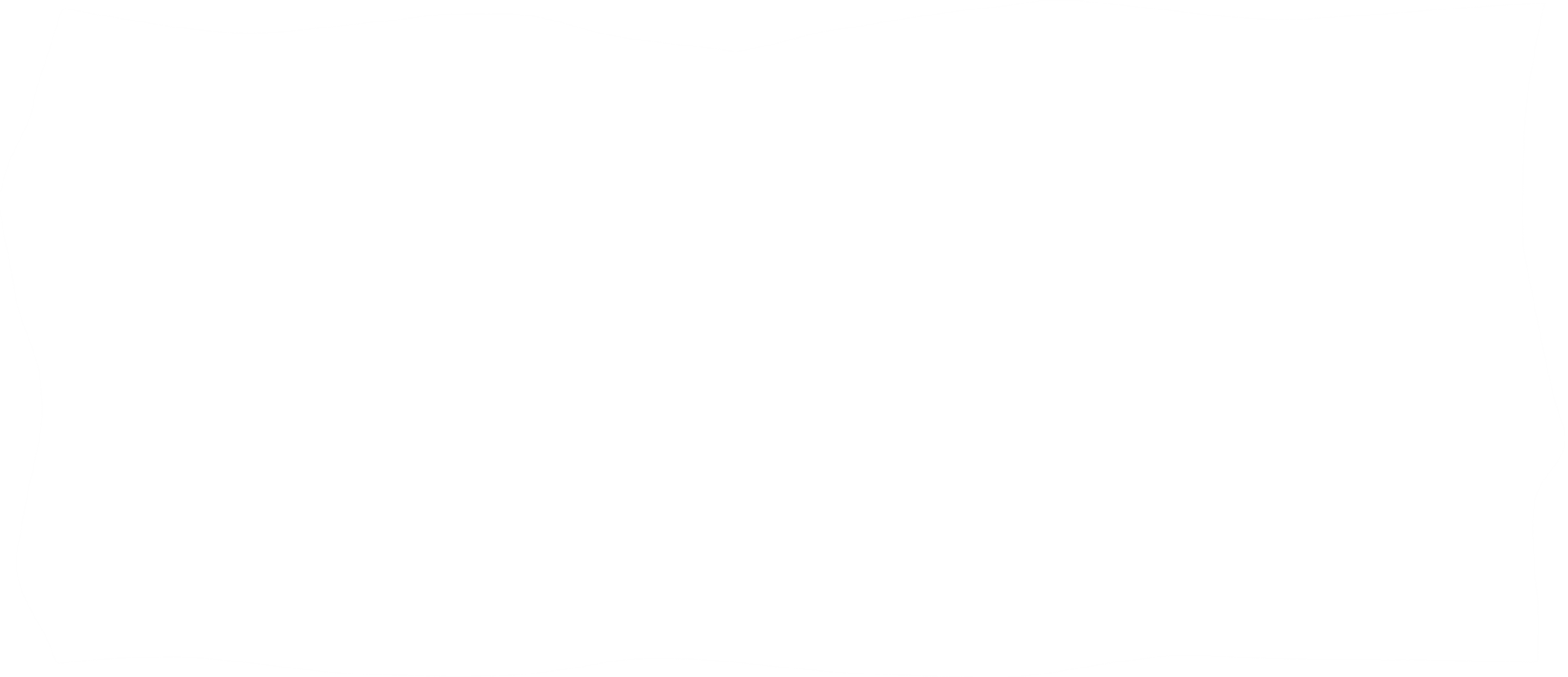 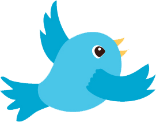 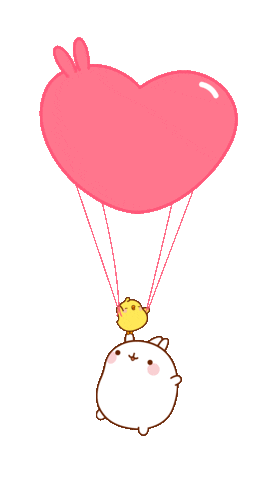 SINH HOẠT LỚP
NIỂM TỰ HÀO TRONG TIM
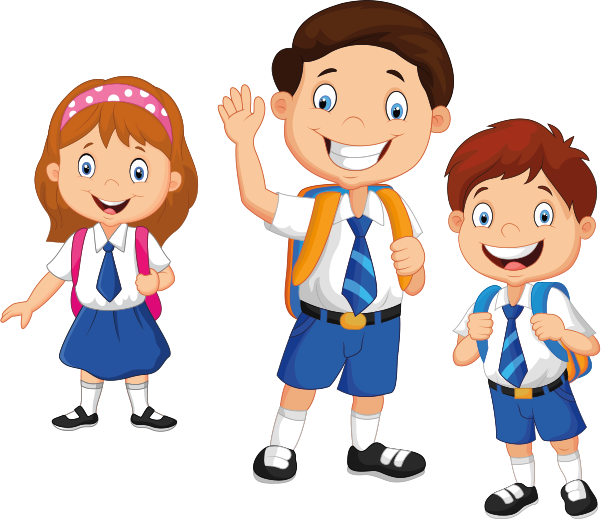 KHỞI 
ĐỘNG
Cả lớp hát tập thể
KHÁM
PHÁ
Hoạt động Đánh giá kết quả cuối tuần
- Lớp trưởng cùng với các tổ trưởng đánh giá kết quả học tập trong tuần
Các bạn khác nhận xét, bổ sung ý kiến.
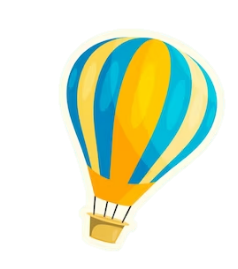 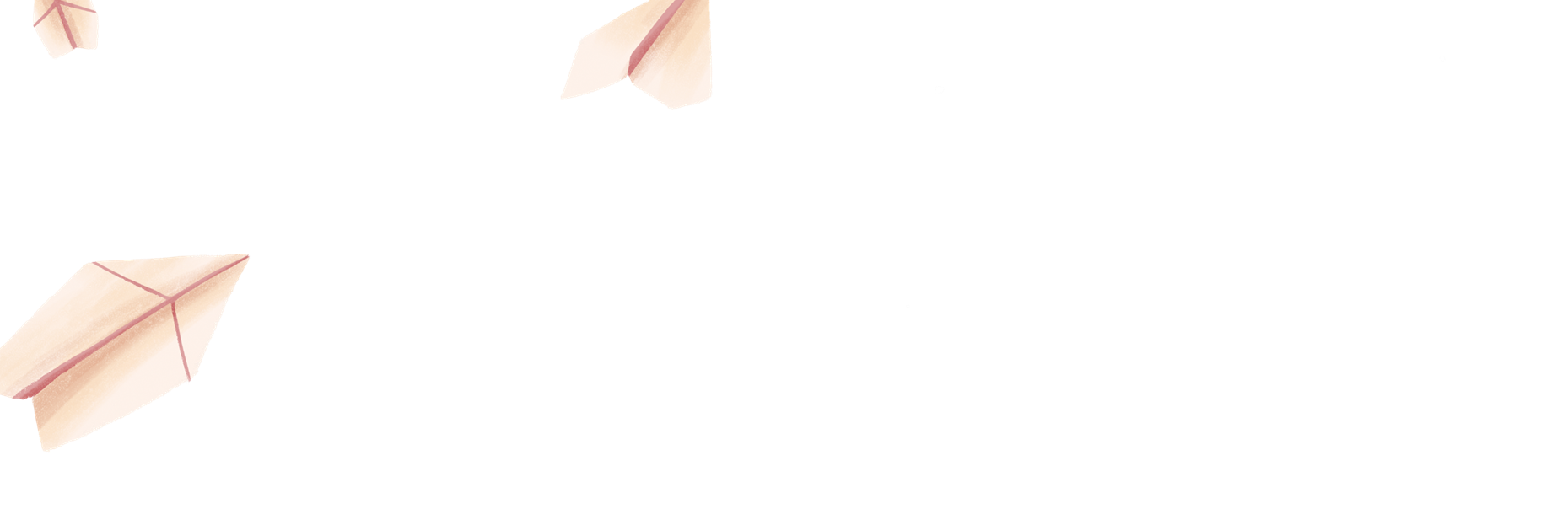 Mỗi người chúng ta đều có thể thực hiện được những việc làm đáng tự hào của bản thân trong cuộc sống hằng ngày. Qua những việc làm đó, chúng ta sẽ nhận ra sự tiến bộ của bản thân để phát huy những việc làm đáng tự hào của mình hơn nữa.
Kế hoạch tuần tới
Thực hiện nền nếp trong tuần
Thực hiện tốt các phong trào
Thi đua học tập tốt
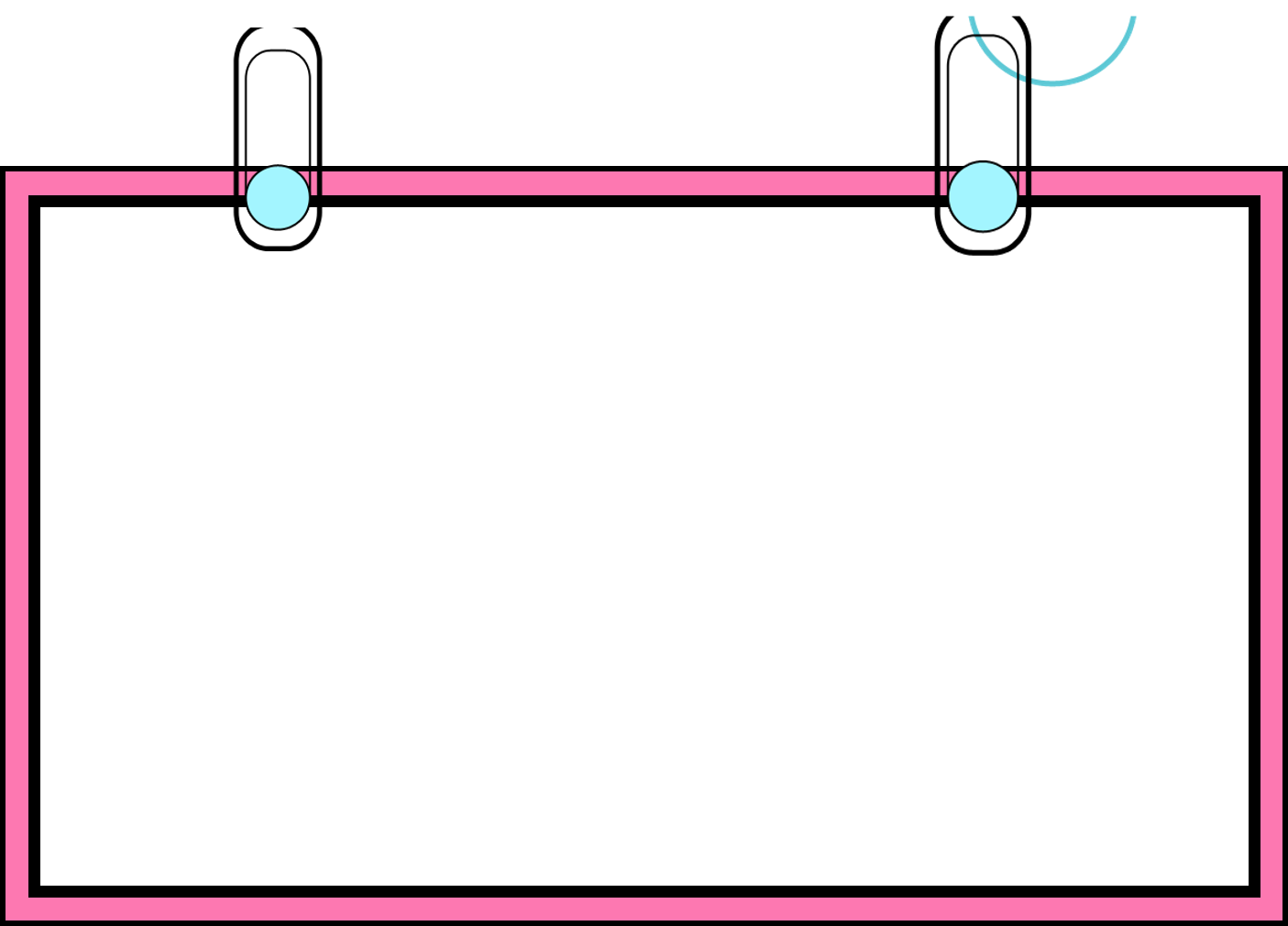 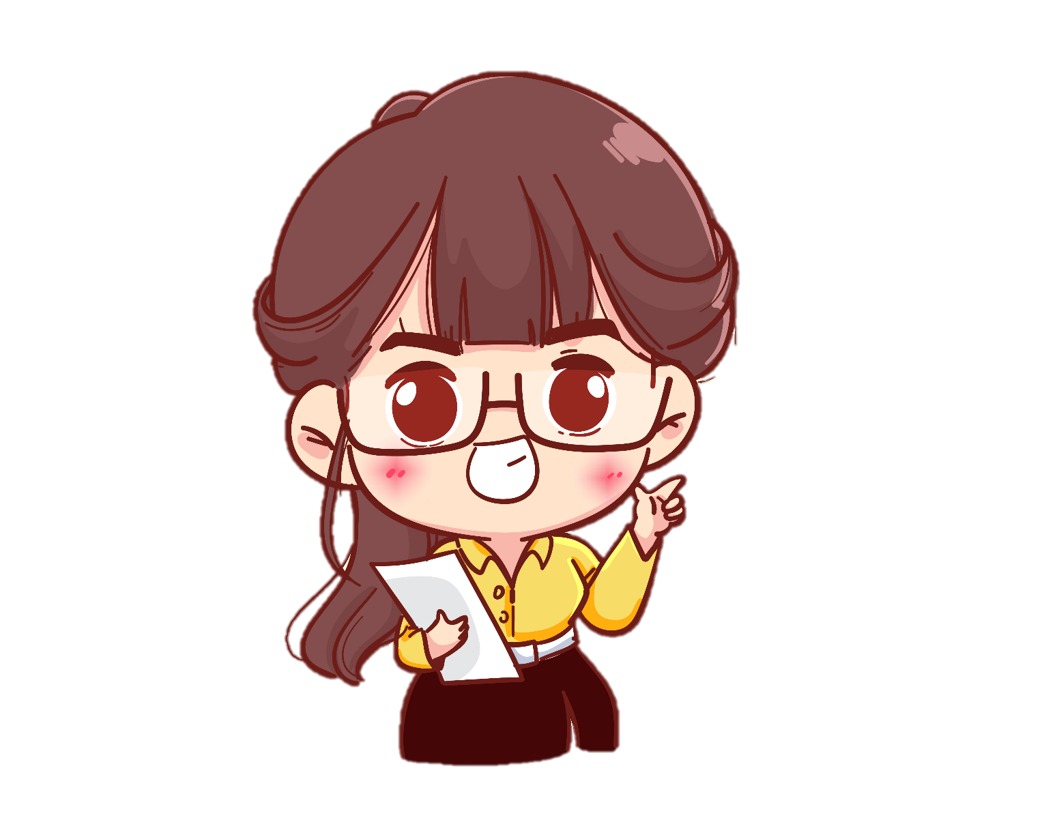 Để bản thân ngày càng tốt hơn, đáng yêu hơn trong mắt mọi người, chúng ta cần không ngừng phát huy niềm tự hào của bản thân bằng những việc làm phù hợp.
HOẠT ĐỘNG NHÓM
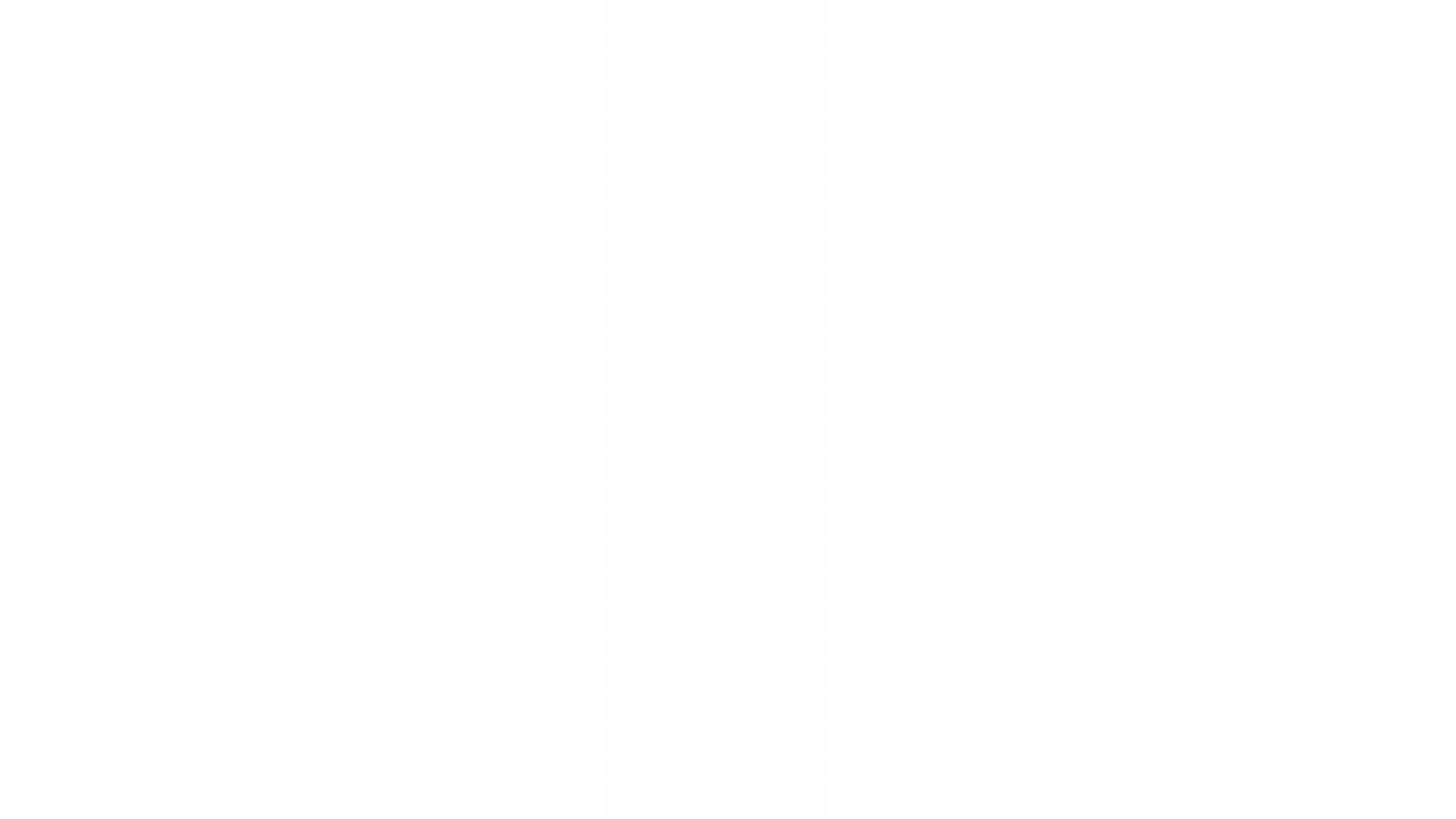 TRÒ CHƠI: TÔI TỰ HÀO
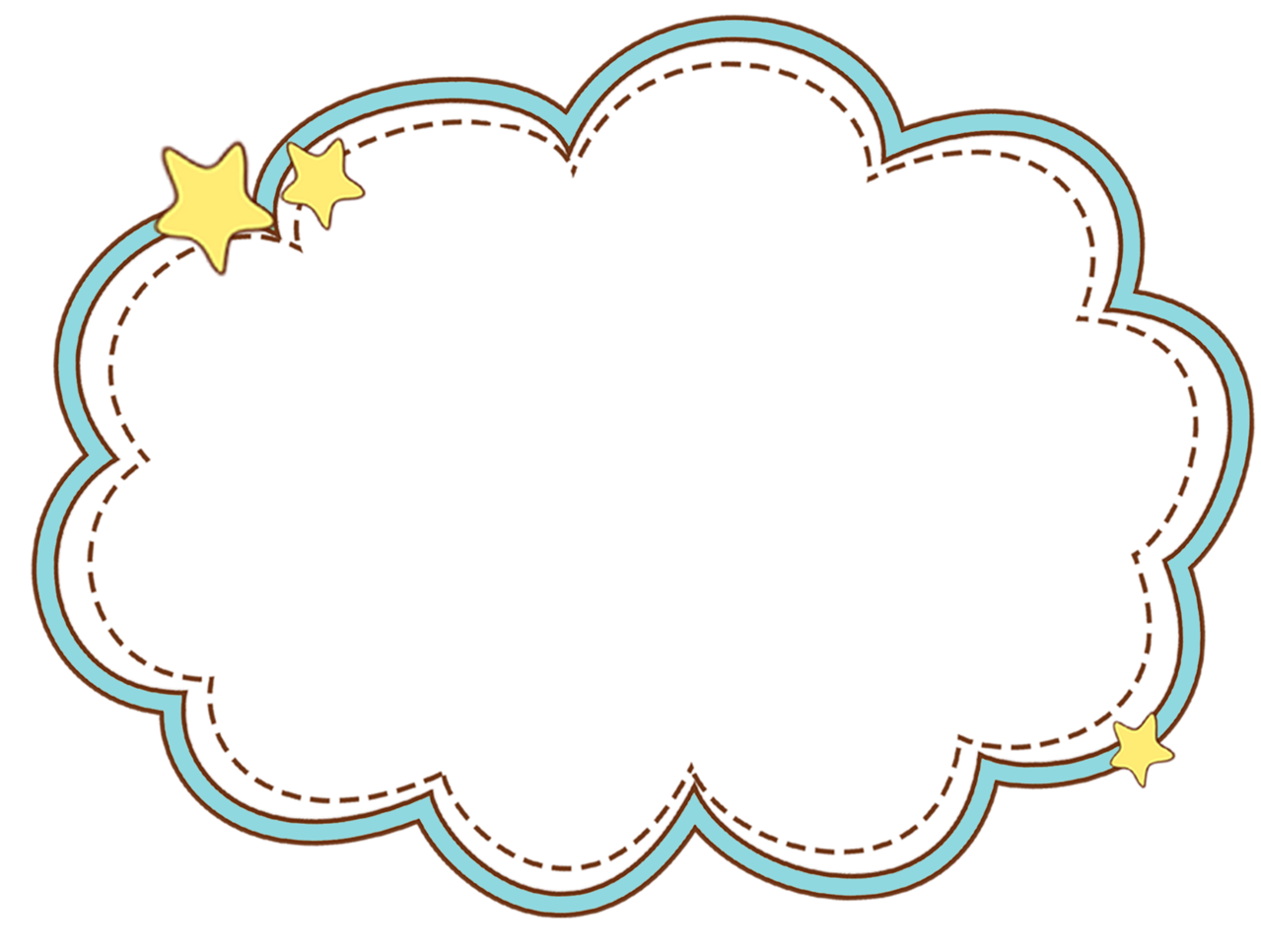 1 học sinh làm quản trò tung bóng về các bạn, vào bạn nào, bạn đó sẽ chia sẻ về một việc đáng tự hào của bản thân.
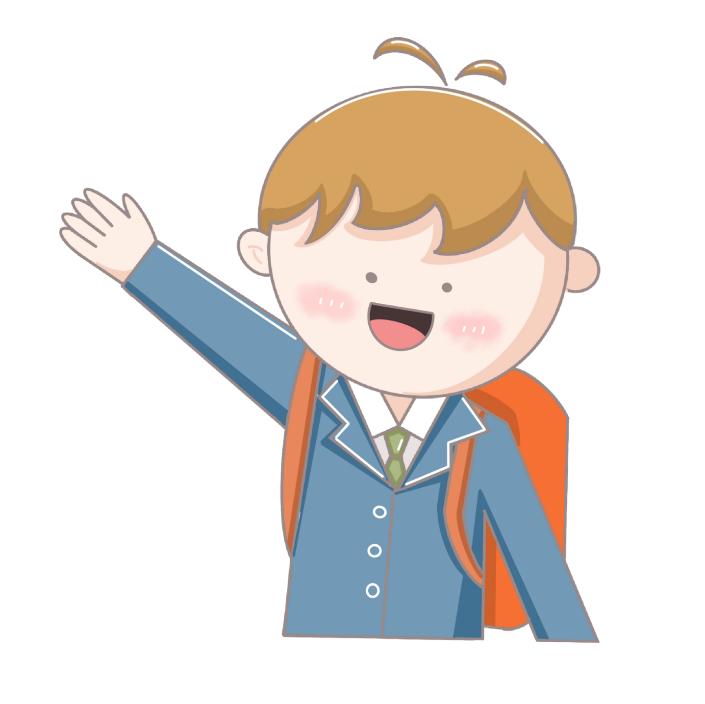 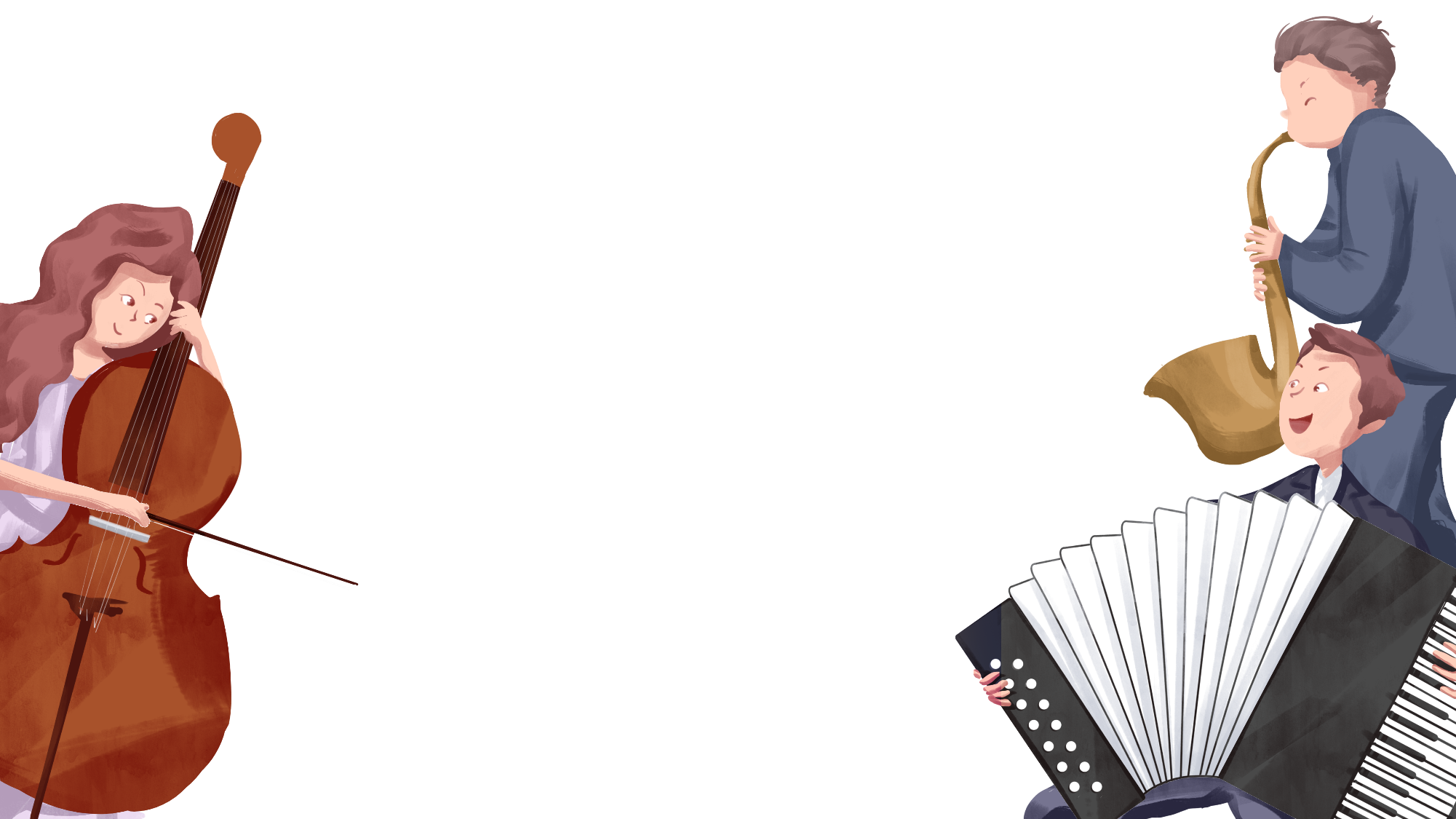 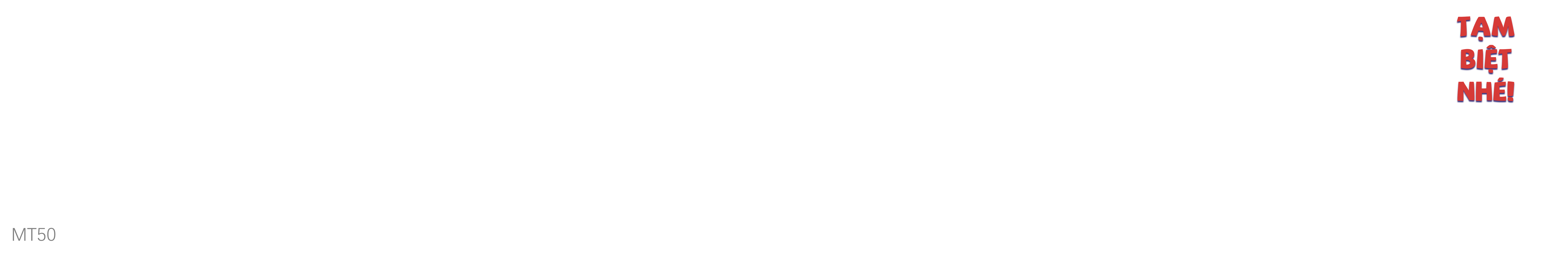 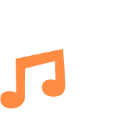 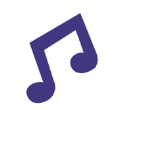 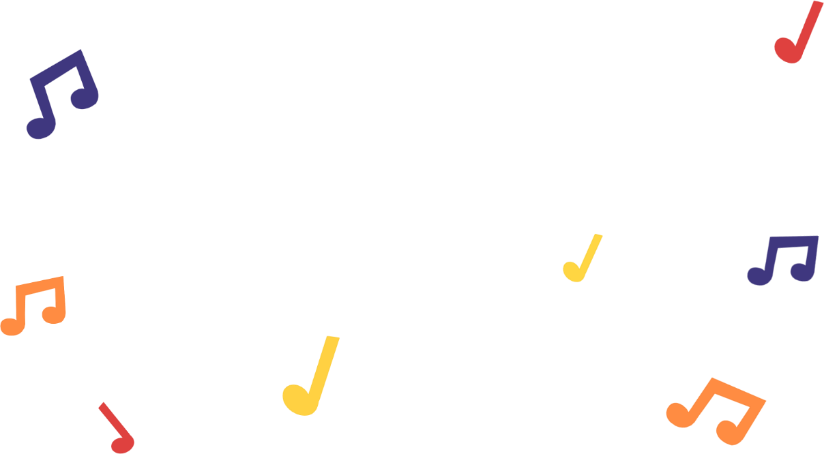 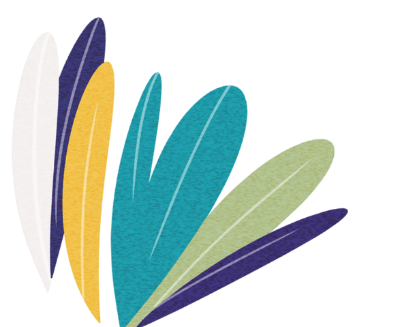 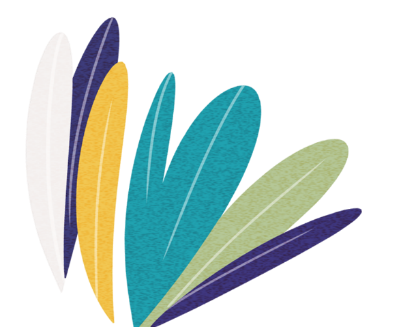 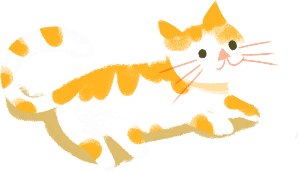 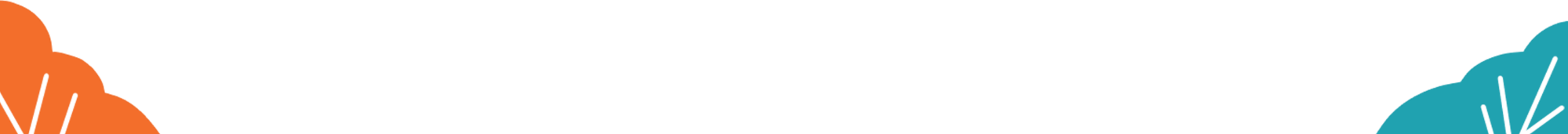